ESPERIENZA ATTIVITA’ DI PCTO L'esperienza di alternanza scuola-lavoro (o PCTO, come da recente riforma) verrà   discussa durante il colloquio della maturità, attraverso una relazione scritta o un   elaborato multimediale
Raccogli le idee e l’eventuale documentazione della tua esperienza (diario di bordo, progetto formativo, scheda di valutazione del tutor aziendale)
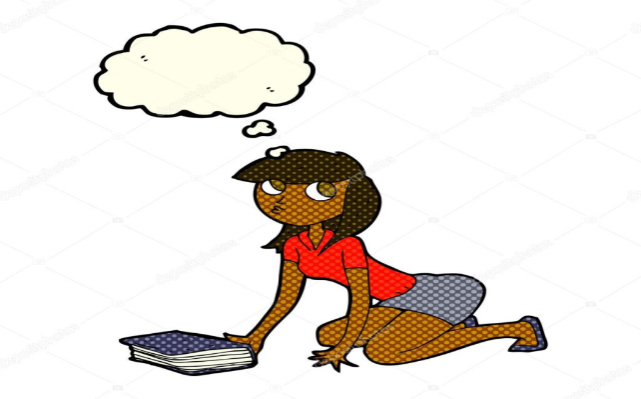 Prepara una cartella in cui inserire questa documentazione: questa può essere creata anche on line e contenere documenti digitalizzati o sotto forma di scheda.
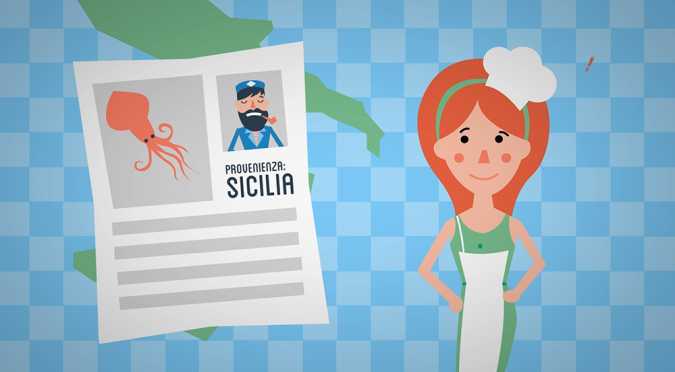 1
CARATTERISTICHE DELL’ELABORATO PER LA RIFORMULAZIONE DELL’ESPERIENZA DEI PCTO
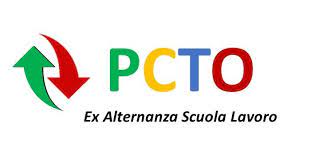 L’elaborato sulle esperienze PCTO dovrà essere:
breve
redatto come una relazione in word, oppure una presentazione multimediale di massimo 10 slide
potrà prevedere documenti/prodotti – anche multimediali - da te realizzati in alternanza
2
Ricapitolando nella tua presentazione delle esperienze di PCTO dovrai inserire
1. Frontespizio
Dati relativi all’Istituto: nome, luogo, ecc.;
Dati relativi all’alunno: nome e cognome, classe, indirizzo;
Titolo: Relazione conclusiva sull’esperienza di PCTO;
Immagine significativa;
Indicazione dell’anno scolastico;
Titolo dell’esperienza dei PCTO: (se è possibile trovare un titolo unitario);
Informazioni generali con dati sul percorso svolto.
3
2. Presentazione delle varie esperienze fatte
Classe terza: Esperienza, ore, valutazione
Classe quarta: Esperienza, ore, valutazione
Classe quinta: Esperienza, ore, valutazione
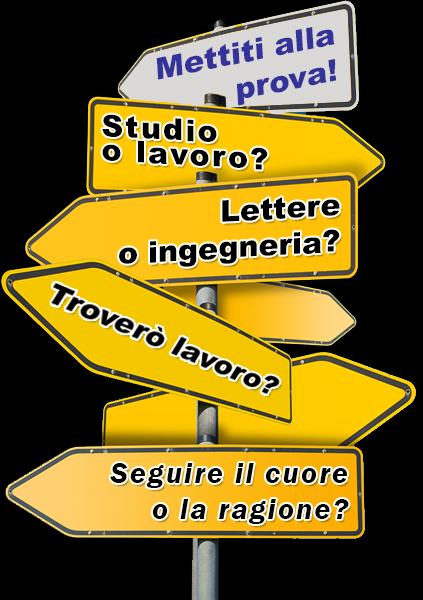 Descrivere le attività svolte, collegarle alle competenze tecniche e trasversali, nonché alle materie di insegnamento
4
3. Risultati della complessiva esperienza dei PCTO, con particolare attenzione ai seguenti aspetti:
Le aspettative realizzate e le aspettative deluse ( punti di forza e punti di debolezza);
Le difficoltà incontrate;
I risultati conseguiti.

4. Incidenza delle conoscenze scolastiche 
Conoscenza di lingue straniere;
Uso di software;
Ricerca di informazioni;
Comprensione di testi;
Capacità di esporre un parere ecc..
5
5. Conclusione (bilancio dell’esperienza con particolare attenzione ai seguenti aspetti)
Hai imparato qualcosa di utile o è stata inutile?
L’esperienza ti ha aiutato ai fini dell’orientamento post-diploma?
Hai eventuali proposte operative da avanzare?
6
Link utili per la rielaborazione dei PCTO
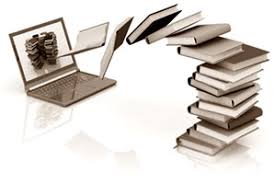 COME SI FA LA RELAZIONE PCTOhttps://www.youtube.com/watch?v=rShU3kBFTrw

SCHEMA RELAZIONE PCTO IN POWER POINThttps://cdn.studenti.stbm.it/images/attachments/2019/05/17/alternanza-scuola-lavoro-schema-relazione-ppt.pdf

COME REDIGERE LA RELAZIONE PCTOhttps://www.youtube.com/watch?v=Yr52EnDAfvc
7